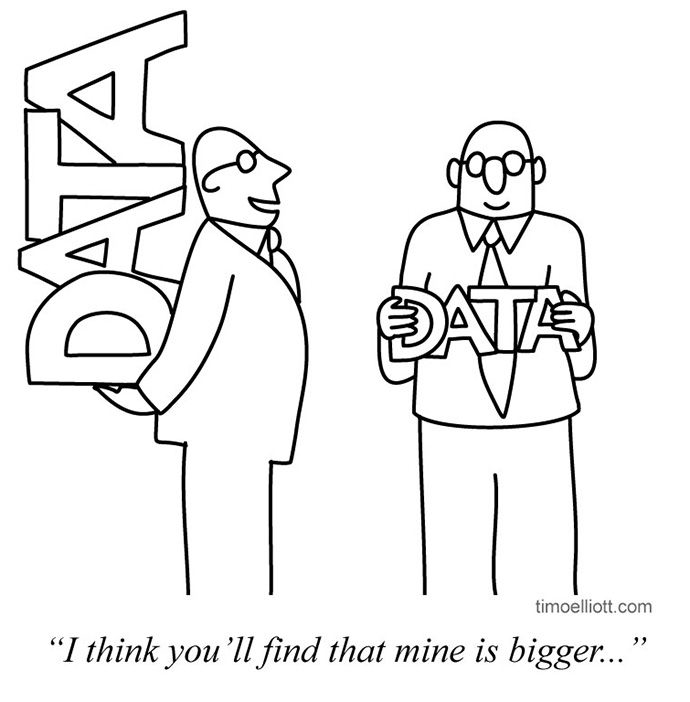 DPbDD(How to embed legal norms in systems, architectures and applications ?)art. 25 GDPR
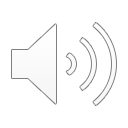 HumanE-AI-NET Tutorial Legal Protection by Design
Fall 2020
1
GDPR art. 25: Data Protection By Design and By Default
1.Taking into account 


the controller shall, 

implement appropriate technical and organisational measures, such as pseudonymisation, 


in order to meet the requirements of this Regulation and protect the rights of data subjects.
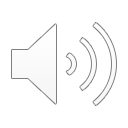 Fall 2020
HumanE-AI-NET Tutorial Legal Protection by Design
2
GDPR art. 25: Data Protection By Design and By Default
1.Taking into account 
the state of the art, 
the cost of implementation and 
the nature, scope, context and purposes of processing as well as 
the risks of varying likelihood and severity for rights and freedoms of natural persons posed by the processing, 
the controller shall, 

implement appropriate technical and organisational measures, such as pseudonymisation, 



in order to meet the requirements of this Regulation and protect the rights of data subjects.
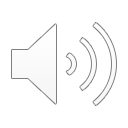 Fall 2020
HumanE-AI-NET Tutorial Legal Protection by Design
3
GDPR art. 25: Data Protection By Design and By Default
1.Taking into account 
the state of the art, 
the cost of implementation and 
the nature, scope, context and purposes of processing as well as 
the risks of varying likelihood and severity for rights and freedoms of natural persons posed by the processing, 
the controller shall, 
both at the time of the determination of the means for processing and at the time of the processing itself,
implement appropriate technical and organisational measures, such as pseudonymisation, 



in order to meet the requirements of this Regulation and protect the rights of data subjects.
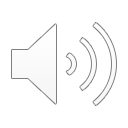 Fall 2020
HumanE-AI-NET Tutorial Legal Protection by Design
4
GDPR art. 25: Data Protection By Design and By Default
1.Taking into account 
the state of the art, 
the cost of implementation and 
the nature, scope, context and purposes of processing as well as 
the risks of varying likelihood and severity for rights and freedoms of natural persons posed by the processing, 
the controller shall, 
both at the time of the determination of the means for processing and at the time of the processing itself,
implement appropriate technical and organisational measures, such as pseudonymisation, 
which are designed to implement data-protection principles, such as data minimisation, 
in an effective manner and 
to integrate the necessary safeguards into the processing
in order to meet the requirements of this Regulation and protect the rights of data subjects.
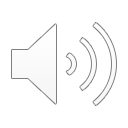 Fall 2020
HumanE-AI-NET Tutorial Legal Protection by Design
5
GDPR art. 25: Data Protection By Design and By Default
Privacy by Design?
NO: this is not about an ethical, but about a legal obligation
‘the controller shall’
NO: this is not about privacy but about all Charter rights
‘the risks of varying likelihood and severity for rights and freedoms of natural persons posed by the processing’
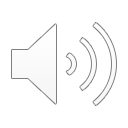 Fall 2020
HumanE-AI-NET Tutorial Legal Protection by Design
6
GDPR art. 25: Data Protection By Design and By Default
2. The controller shall 
implement appropriate technical and organisational measures for ensuring that, 
by default, 
only personal data which are necessary for each specific purpose of the processing are processed.
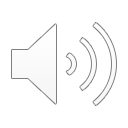 Fall 2020
HumanE-AI-NET Tutorial Legal Protection by Design
7
GDPR art. 25: Data Protection By Design and By Default
2. The controller shall 
implement appropriate technical and organisational measures for ensuring that, 
by default, 
only personal data which are necessary for each specific purpose of the processing are processed. 
That obligation applies to 
the amount of personal data collected, 
the extent of their processing, 
the period of their storage and 
their accessibility. 
In particular, such measures shall ensure that by default personal data are not made accessible without the individual's intervention to an indefinite number of natural persons.
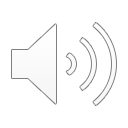 Fall 2020
HumanE-AI-NET Tutorial Legal Protection by Design
8
GDPR art. 25: Data Protection By Design and By Default
This is not privacy by design
But purpose limitation by design
(not so simple indeed)
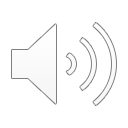 Fall 2020
HumanE-AI-NET Tutorial Legal Protection by Design
9
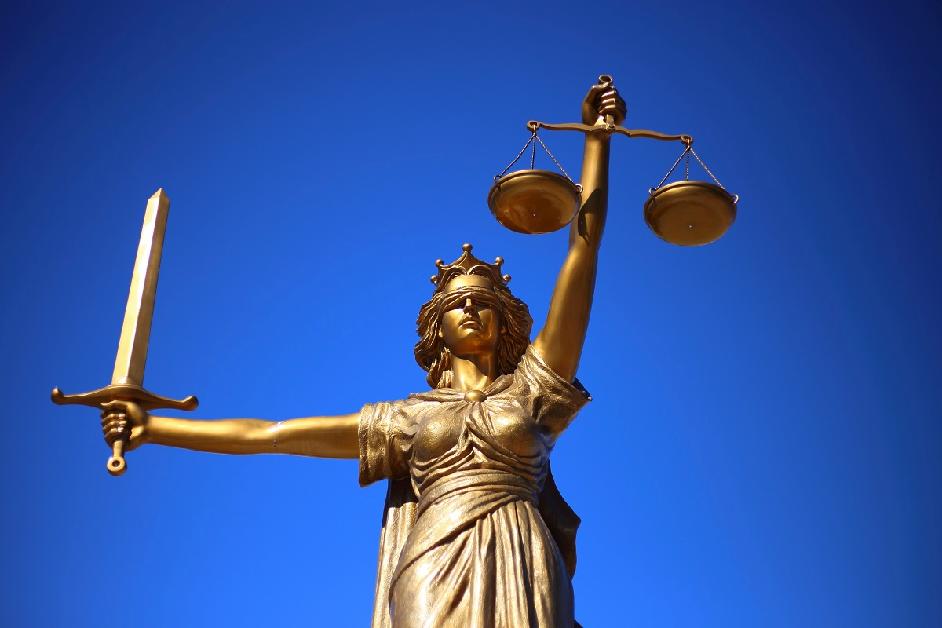 HumanE-AI-NET

GDPR: enables, prohibits, restricts
Reasonable
Pertinent
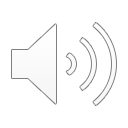 Fall 2020
HumanE-AI-NET Tutorial Legal Protection by Design
10